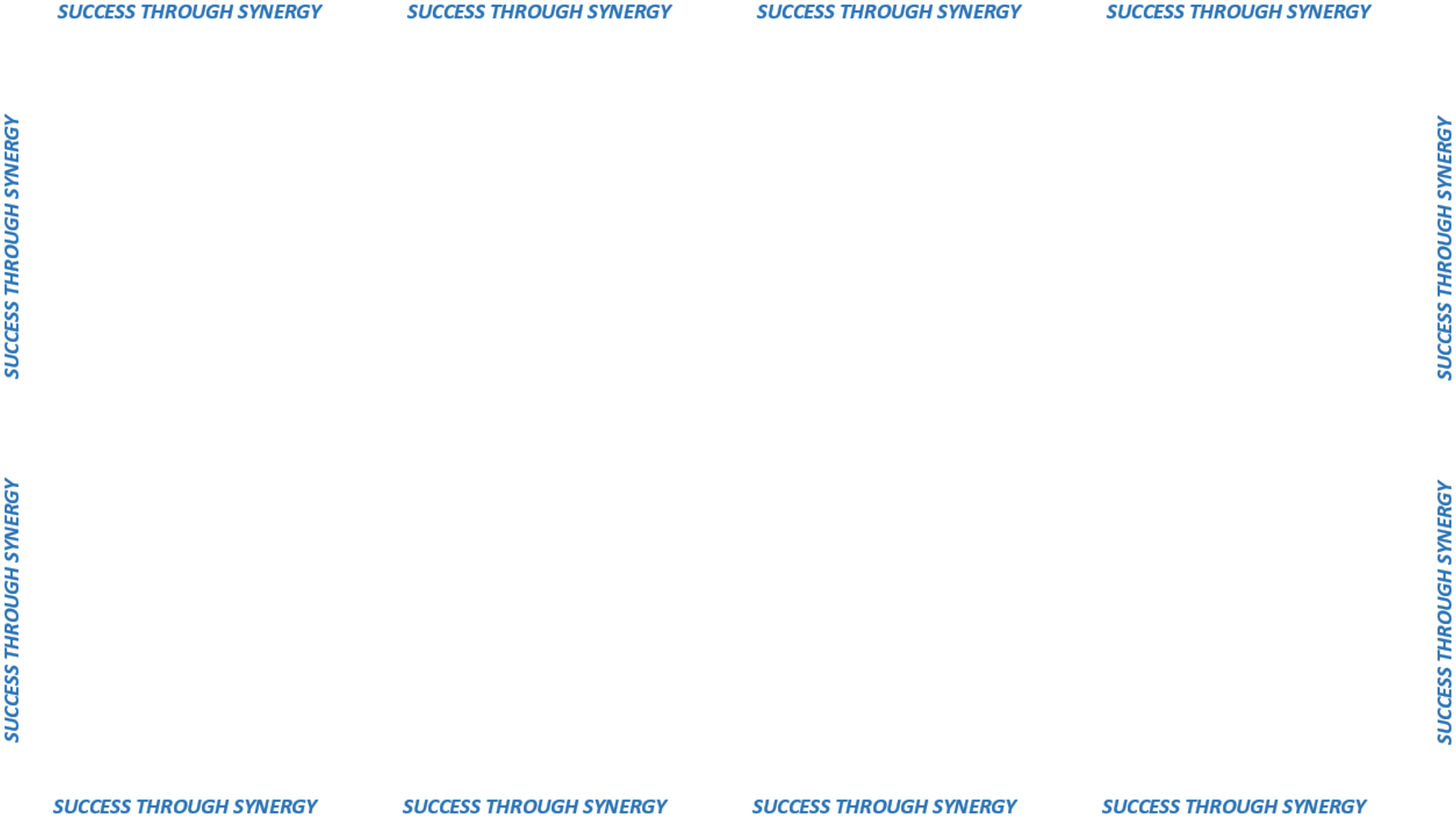 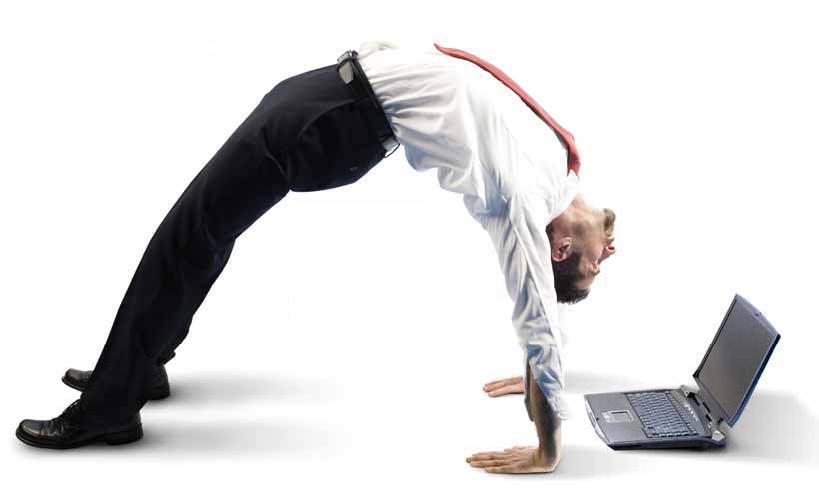 How do we
 get there?
What is it?
AGILE
PROCUREMENT
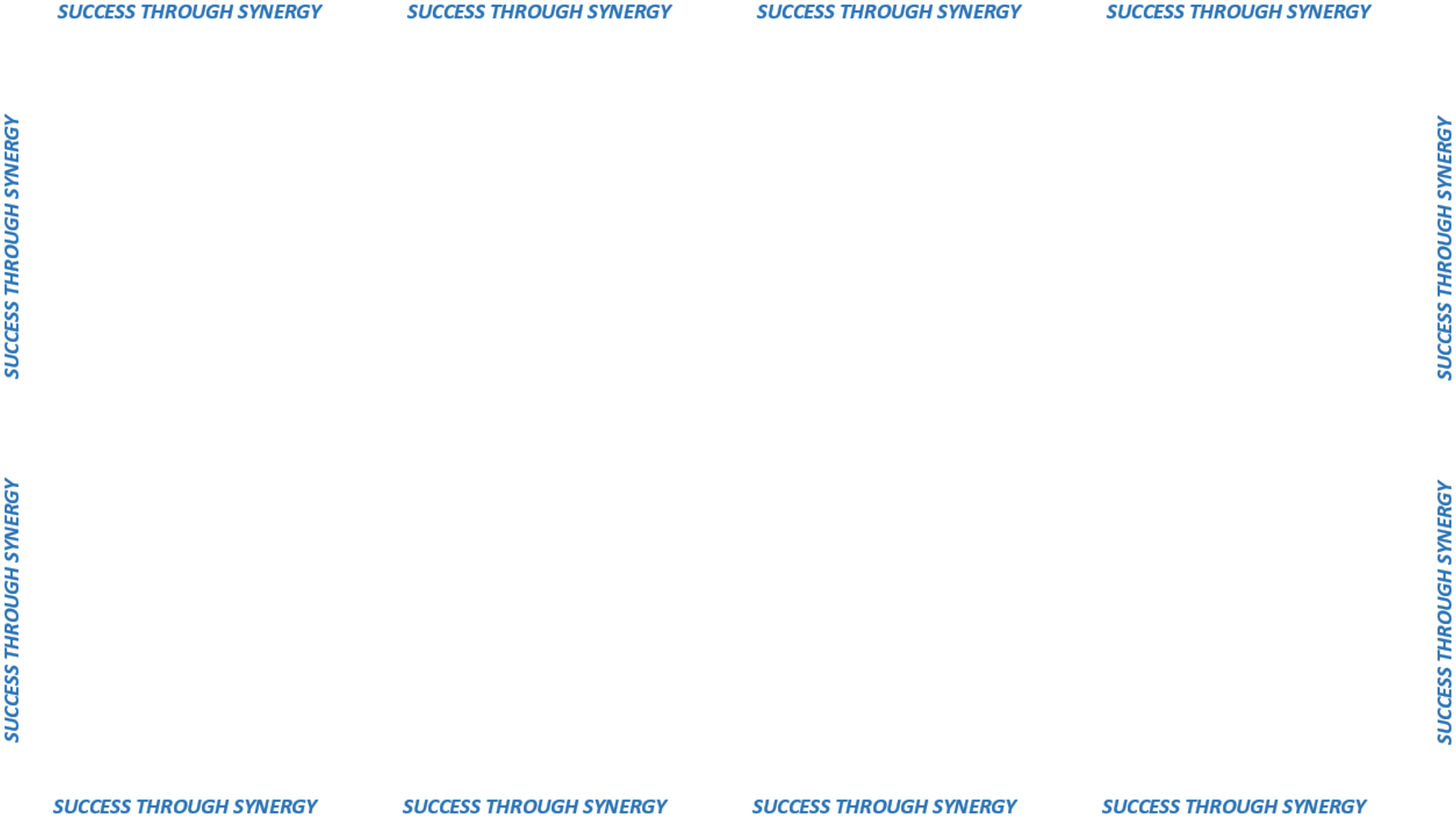 ALERT
“agile”
FLEXIBLE
Agile Procurement
Methodologies to make
Complex Procurements
Simple
SWIFT
RESPONSIVE
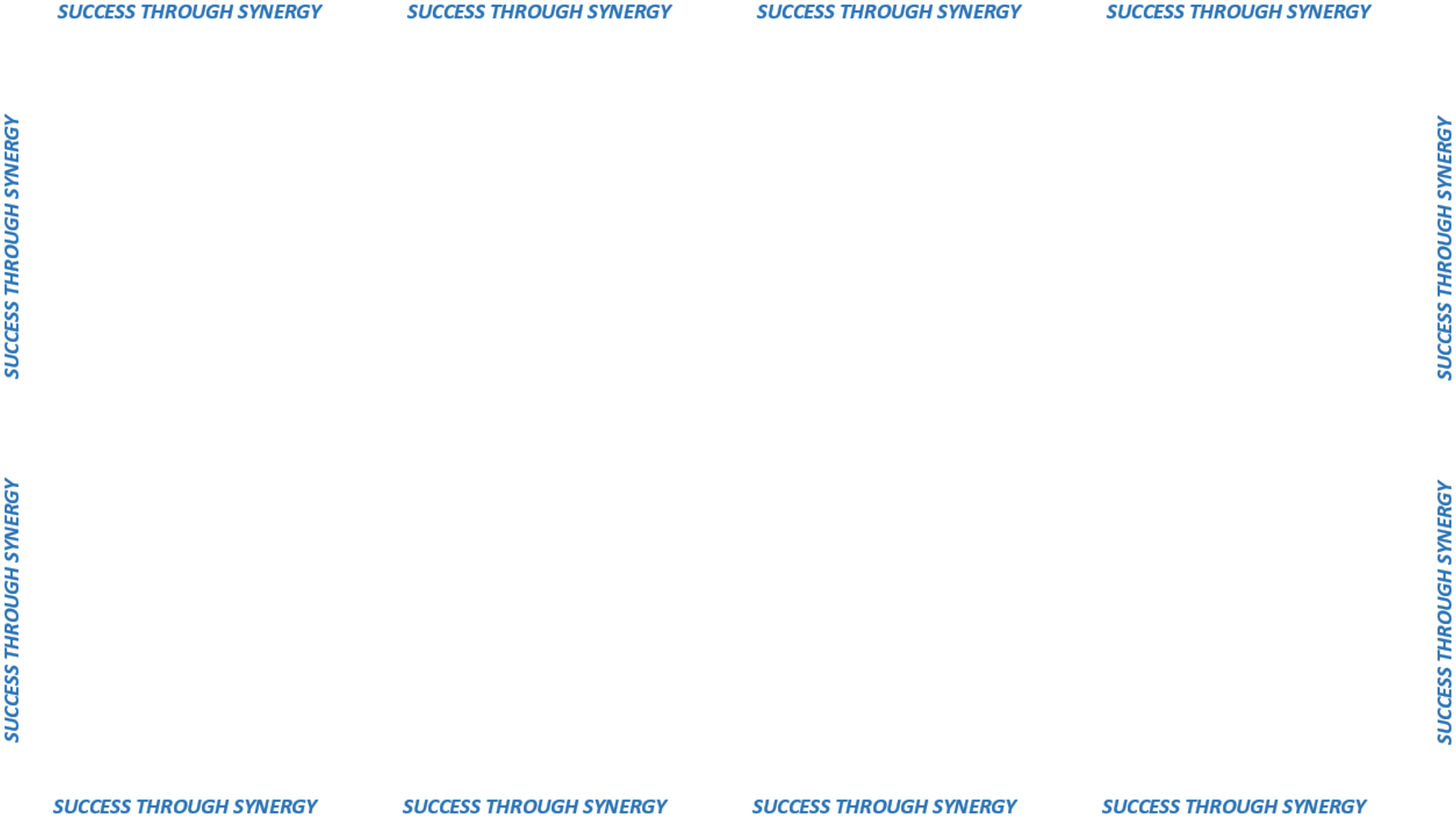 SCRUM:
Project Management framework 
for incremental product development
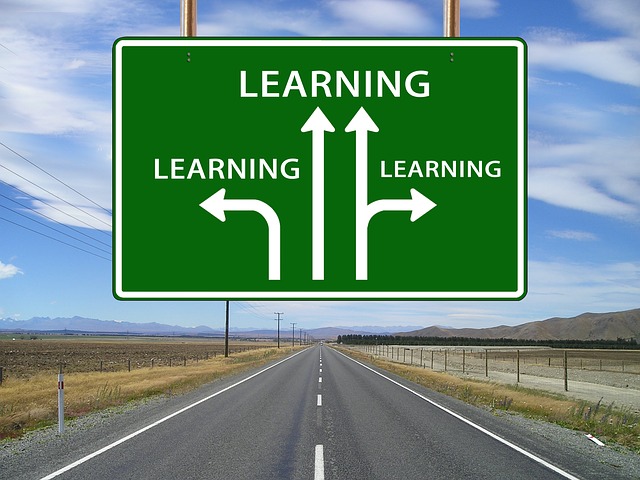 Sprint
Product
Owner
Waterfall
 Approach
ScrumMaster
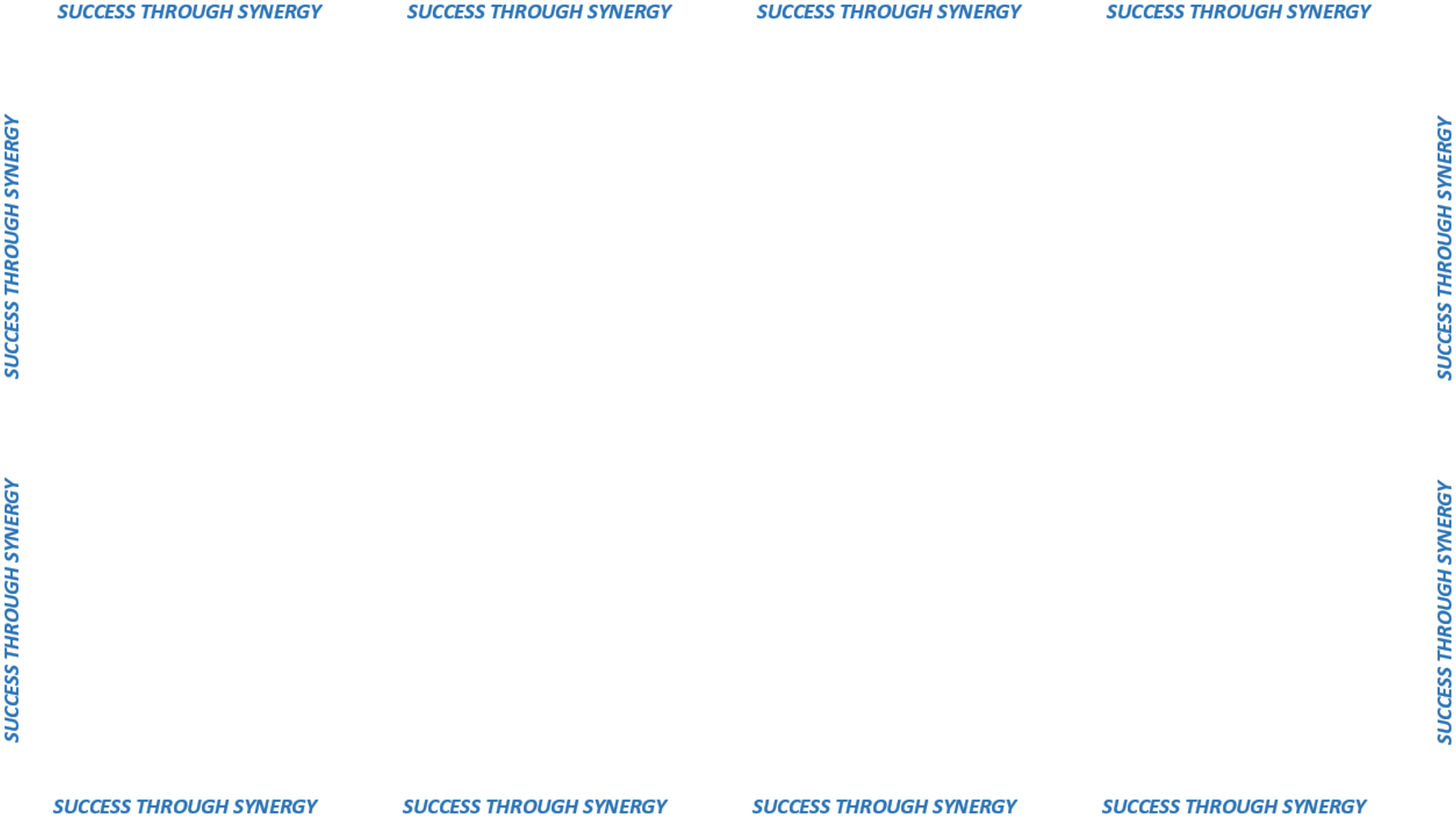 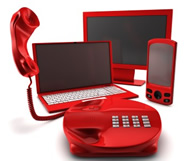 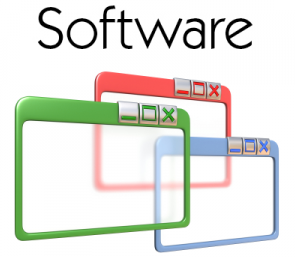 I.T. 
PROCUREMENTS
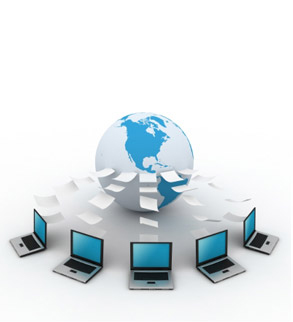 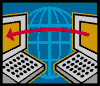